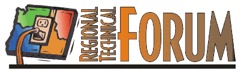 Proposed 2014 RTF Work Plan and 3-year Look BackOctober 31, 2013
1
Work Plan Development Process
2
Overarching theme: No major changes
Allocation among work plan categories is similar to 2013
Contract Staff Model working well and plan to continue using in-house staff
3rd party QA/QC review lending credibility and transparency; plan to continue
Pacing is adequate for measure reviews
3
Proposed 2014 work plan
4
Changes in Work Plan from 2013
Slight decrease in existing measure review category 
Staff tackling legacy measure reviews on time
Keeping Contract Staff Model
Bulk of measure review and development done in-house by RTF contract staff
Continue to contract out 3rd party QA/QC review of RTF staff work products
Several work plan items still contracted out via RFP
Research projects, tool development, etc.
5
Comments Received
Added funds for creation of searchable measure application database
Decreased funds from standard protocols for this
Increased funds for more staff review of 7th plan assumptions
Added inflation rate for out-year projections
Increased funds for more tool refinement	
ECAM and ELCAP database
Request to look at facilitation training for staff
6
3-year Look Back at Allocation
Increase in Administration in 2013 due to added manager position
 Increase in Administration in 2014 due to added website functionality
 Reduction in Technical Analysis in 2014 due to less legacy measure review needed
7
RTF Budgets – Contract RFP Allocation
8
RTF Budgets – Contract Staff Allocation
9
2012-2014 RTF Budgets
10
2012-2014 RTF Budgets
Increase due to new measures being submitted and increased staff review effort
11
2012-2014 RTF Budgets
Decrease due to reduction in effort on Guidelines once complete in late 2012
12
2012-2014 RTF Budgets
Changes due to increased tool development and efforts to simplify
13
2012-2014 RTF Budgets
Increase due to hiring RTF manager, website functionality, and more processes to manage
14
Council Impact
Continual shift of technical & management work to RTF staff
Reliant on Tom & Charlie for technical & management  guidance – but much less analysis & implementation
In-kind contribution still remains substantial ($275,000) = ~2 FTE Council staff
Heavily rely on Council for:
IT assistance, database, website development & hosting
Contracts development
Accounting
Administration of meeting space & setup
Legal (charter, by-laws, contract review)
15
High Level Staff Observations
Majority of budget allocated to in-house contract staff
Much improved throughput & depth of analysis
Significant cost savings in $/output compared to an all-RFP model
Work products using in-house staff have been more consistent, requiring less re-work
Guidelines have helped greatly with this effort
Cohesive staff team & intra-staff review adds quality 
Suggestion by PAC to add 3rd party QC to RTF work products has led to better sourcing and documentation
No major flaws have been uncovered in reviews
16
High Level Staff Observations
RTF voting members becoming more familiar with Guidelines requirements and meaning of terms
Staff able to more easily assess workload because of this
Current level of contract staff is likely sufficient for 2014 work
Future projections show more staff may be needed
More subcommittee work is needed
Complex work products will likely be reviewed in subcommittee instead of full RTF
Adds needed level of staff support to facilitate, prepare, and summarize for full RTF
Standardization of processes is improving
In-house staff has helped increase transparency
17
PAC  Recommendation from 2013
“…independent check on whether in-house contract staff [were] appropriately delegating to outside contracts when prudent to ensure that that independence and objectivity of the work is not compromised.”
Staff has been able to tackle measure update tasks
However, has delegated tasks that require expertise in certain areas:
Wood emissions quantification
Refrigeration systems sensitivity analysis
Evaluation subcommittee facilitation
Tool development (SEEM, ProCost, ECAM)
18
RTF Member Feedback on Business Model
Conducted online survey of RTF Voting and Corresponding members
Intended to gain feedback on:
Use of new business model (i.e. in-house staff)
Performance of RTF staff contractors
Desire to continue with current staff selections
19
RTF Member Feedback on Business Model
Additional Comments:
Even with outside staff, inside staff ended up filtering and improving contractor product.
The use of in-house staff is much better in regards to consistency, guideline compliance and timeliness.  It will only improve with time in these areas.  
I believe the technical analysis is better in most cases, though outside expertise may be stronger in some specific areas.
20
RTF Member Feedback on Business Model
Additional Comments:
They are doing a good job and it takes a long time and lots of money to train new staff.
We need to establish commitment and consistency with good staff so that we do not lose them to a job that may seem more "permanent".
Please keep the same staff on board. They are doing an incredible job.
Knowledge of the process, standards and measures is a key investment that's already been made in the existing staff.
The breadth of competencies seems sufficient for the work that needs to be completed.
21
RTF Member Feedback on Business Model
General responses to “How are staff doing?”
I am so impressed with the team that has been developed. The RTF is doing work on a level we have never seen before. Processes are being streamlined, and we are able to dig in and focus on critical issues. I very much support continuing this model into the future.
We should have hired help sooner!!  I feel they are an asset to the RTF.
Doing a great job. One other benefit of in-house staff is I know who all of them are, as opposed to a wider network of outside contractors, each with their own internal teams, etc that might not be accessible.
22
Contact
For more information, contact:

Nicholas O’Neil, P.E.
Northwest Power and Conservation Council

851 SW 6th Ave
Suite 1100
Portland, OR 97204

noneil@nwcouncil.org
503.820.2312
23